РУТ. ЕСТЕР
Лекція 22
[Speaker Notes: У цій лекції розглядаємо цікаві історії двох жінок:
Найперше ці книги унікальні, адже мають назву на честь жінок, головних героїнь книги 
В обох книгах «не згадується» Бог
Обидві жінки були на чужині: моавітянка у Вифлиємі, та Юдеянка в Сузах (сучасний Іран) 
Обидві були слухняні своїм наставникам: Рут слухала Ноемі, Естер – Мордохея 
Обидві йшли на ризик заради блага інших (життя і репутація): Рут за ради Ноемі, Естер – заради народу]
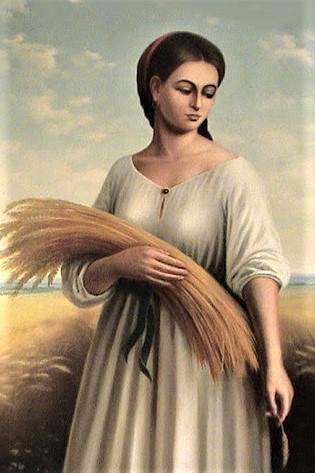 РУТ
…куди підеш ти, туди піду й я, 
а де житимеш ти, там житиму й я. 
Народ твій буде мій народ, 
а Бог твій мій Бог (1:16)
[Speaker Notes: Мій перший досвід читання книги Рут – історія нещасної жінки
Історія відповідальності та вірності молодої жінки, що не залишила на призволяще свою літню свекруху
Бог благословляє вірних!

Слово Хесед – ключове значення для цієї книги
Непорушна любов (найбільш відповідає грець. АГАПЕ) 
Вірність, відданість, доброта, милість, 
Надзвичайна, безкорислива щедрість
Особлива жертовність]
Автор
Самуїл
Помер після помазання Давида (1Сам.16) 
Родовід Давида (4:18-22)
[Speaker Notes: Точних даних, що говорять про авторство чи про рік написання книги відсутні. 

Згідно єврейській традиції, авторство книги приписують Самуїлу. 
Нагадаємо, що Самуїл помер (1Сам.25:1) після того, як помазав на царство Давида (1Сам.16), 
а книга Рут закінчується родоводом Давида. 
Доречі, це одна з причин, чому в септуагінті, книгу Рути розмістили перед книгою Самуїла.]
Період
…І сталось за часу, коли судді судили… (1:1)
період правління суддів (1340) до часів царювання Давида (1011-971 р.до Р.Х).
[Speaker Notes: В книзі є вказівка на період “...коли керували судді...” (1:1), в якому розвиваються головні події сюжету. 
після заселення Землі обітованої і до монархії. 
“в ті дні у Ізраїля не було царя і кожен робив, що вважав справедливим” (21:25).

Хто такі моавітяни? 
В книзі є згадки про про Моав (1:1). Зрештою, Рут була моавітянка
Моавітський народ, це нащадки одного з синів Лота, якого він народив від акту інцесту, якій ініціювала його дочка (Бут.19:37). Пізніше, в період блукань по пустелі, перед входом в Землю Обітовану, моавітяни найняли Валаама, щоб той прокляв Ізраїльський народ, що було без успішним. Однак, Валаам дав пораду для Валака (царя моавського), щоб вони віддавали своїх дочок для євреїв (Чис.22-24), що в свою чергу накличе гнів Бога проти євреїв.]
Структура
Трагедія Елімелеха та Ноемі (1:1-5) 
Повернення Ноемі з Рутою у Вифлиєм (1:6-22) 
Боаз приймає Руту на полі (3:1-18) 
Боаз бере Руту за дружину (4:1-12) 
Народження сина (4:13-17) 
Родовід Давида (4:18-22)
Богослов’я
почула на моавському полі, що Господь згадав про народ Свій, даючи їм хліба (1:6)
Нехай Господь заплатить за чин твій, і нехай буде нагорода твоя повна від Господа, Бога Ізраїлевого, що ти прийшла сховатися під крильми Його (2:12)
[Speaker Notes: В книзі піднімається ряд важливих богословських тем. 
Найперше, в книга чітко показує Божу владу над усіма обставинами, а також про те, що реалізується Його задум (1:6; 2:4 4:13). 
Оскільки Рут була моавітянкою, яка приєдналася до ізраїльтян, це фокусує увагу читача, що у Бога були плани не тільки про спасіння ізраїльтян, але і язичників (2:12). 
Присутнітність таких людей як в Рут, Тамара (Бут.38), Рахава (І.Нав.2), і Версавія (2Сам.11-12) в родоводі Ісуса Христа, вказує на істину, що Бог вибрав немічне, немудре і слабке, щоб засоромити сильне світу цього (1Кор.1). 
І нарешті Боаз, як прообраз Христа, проявив милість і прийняв Руту (4:1-12).]
ЕСТЕР
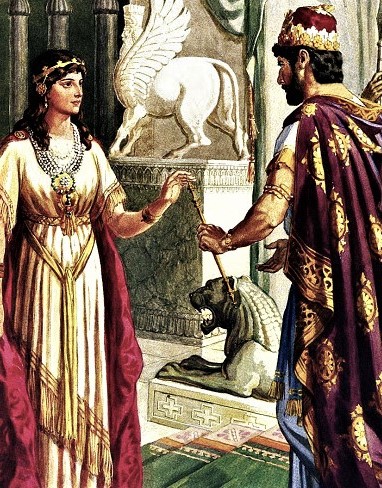 … А хто знає, чи не на час, як оцей, досягла ти царства!... 
(4:14)
[Speaker Notes: Історія про молоду дівчину, яка спасла народ - в потрібний момент відіграла ключову роль в історії єврейського народу.
Хтось назвав книгу Естер – біблійною дискусією про антисемітизм. 
І це справедливо, адже один з високопосадовців Гаман, мав на меті знищити народ. 
Щоб досягти цієї мети, він спонукав царя видати указ 

Ця книга, нагадує нам силу влади в цьому світі. 
Через заздрість, можуть писатися на законодавчому рівні вирок для великої групи людей (винищення євреїв по всій імперії). 
Але, ця книга нагадує про силу Бога, який вибрав немічне, щоб засоромити сильне (1Кор.1)]
Автор
А Мордехай описав ці події, і порозсилав листи до всіх юдеїв, що по всіх округах царя Ахашвероша… (9:20)
…опис величности Мордехая, що звеличив його цар, ось вони описані в Книзі Хронік царів мідійських та перських (10:2)
[Speaker Notes: Книга Естер,  відносно добре збереглася, по причині, що кожна родина хотіла мати цю книгу у себе вдома для святкування Пурім  

Є припущення, що автором книги Естер, могли бути Ездра чи Неємія. 

Однак більш ймовірно, (на основі 9:20), припускають, що автором книги був Мардохей Він описував події і надсилав листи для юдеїв з наказом святкувати Пурім (тому як мінімум частину книги міг писати він)
Крити заперечують, через опис цієї події від третьої особи 
Окрім записів Мардохая, в книзі згадується офіційні документи Персидької імперії (10:2)]
Період
Правління Артаксеркса (486-465)
Перша хвиля повернення (538) 
Друга хвиля (458)
[Speaker Notes: Розповідь в книзі Естер закінчується в 473 р до Р.Х, до смерті Артаксеркса (465) 
Артаксеркс правив 486-465 
Події книги у період між першою хвелею поверненням юдеїв з Вавилонського полону під керівництвом Зоровавеля (538) і другою хвилею повернення на чолі з Ездрою (458).

Події книги відбуваються в період розквіту Персидської імперії, після перемоги Кира Великого над Вавилоном і наказу про повернення Юдеїв (539). 

Цікаво, що імена головних героїв Естери та Мардохея (євреїв), походять від божків Іштар та Мардука. 

Нагадаю, що єврейське ім’я Естери - Гадаса (2:7), що означає “пахучий мирт”.]
Структура
1). Естер стає царицею (1:1-2:18)

2). Перемога Мардохея над Гаманом (2:19-7:10) 

3). Спасіння євреїв від геноциду (8:1-10:3)
[Speaker Notes: 1). Естер стає царицею (1:1-2:18)
Непослух цариці Вашті (1:1-22)
Коронація Естер (2:1-18)
2). Перемога Мардохея над Гаманом (2:19-7:10) 
Вірність Мардохея (2:19-23) 
Указ Гамана і втручання Естери (3:1-5:14) 
Підвищення Мардохея і падіння Гамана (6:1-7:10) 
3). Спасіння євреїв від геноциду (8:1-10:3) 
Захист Естери та Мардохея  та Перемога євреїв (8:1-19) 
Початок Пуріму і Слава Мардохея (9:20-10:3)]
Богослов’я
А дванадцятого місяця, він місяць адар, тринадцятого дня в ньому, коли наказ царя та закон його мали бути виконані, дня, коли вороги юдеїв сподівалися запанувати над ними, повернулося те так, що вони, юдеї, запанували над ненависниками своїми (9:1)
[Speaker Notes: Тема вірності Бога, є основною темою книги – 
«Я благословлю тих хто благословляє і прокляну – хто проклинає» (Бут.12:2-3).

Господь врятував Свій народ від “пуру” (жеребка), який кидався проти євреїв (3:7; 9:26). 

Історія конфлікту Мардохея і Гамана лежить глибоко в минулому
Мардохей, нащадок Саула (2:5), а Гаман - нащадок амаликитян (3:1 Агаг?)
Вихід з Єгипту, по дорозі їх атакували амаликитяни (Вих.17:8-16). 
В результаті, Бог прокляв амаликитян (17:14), і пізніше дав наказ Саулу знищити їх , але…

За часів Естери, в особі Мардохея та Гамана, зустрілися непримиримі вороги. 
Вірність Бога проявилася в тому, що всупереч усіх планів, які плели вороги проти євреїв, день, який вони планували як перемогу, перетворився на день їх поразки. 
І навпаки, день, що мав стати днем смерті для євреїв, став днем спасіння (9:1).]